5 FREEDOMS OF ANIMAL WELFARE
sARI
JAKARTA ANIMAL AID NETWORK
1. FREEDOM FROM HUNGER AND THIRST
Bali Animal Welfare Association
JAKARTA ANIMAL AID NETWORK
Bali Street Dogs
JAKARTA ANIMAL AID NETWORK
Bebas dari rasa lapar dan haus.

Prinsip yang pertama ini lebih menunjuk pada para pemilik atau pemelihara hewan namun tidak menutup kemungkinan kepada orang yang peduli pada hewan. 

Agar hewan dapat bebas dari rasa lapar dan haus maka kita wajib menjamin ketersediaan makanan untuk hewan yang seharusnya menjadi tanggung jawab kita. 

Makanan yang baik, bernutrisi, menyehatkan dan yang pasti menjaga kelangsungan hidupnya.
JAKARTA ANIMAL AID NETWORK
2. Freedom from Discomfort
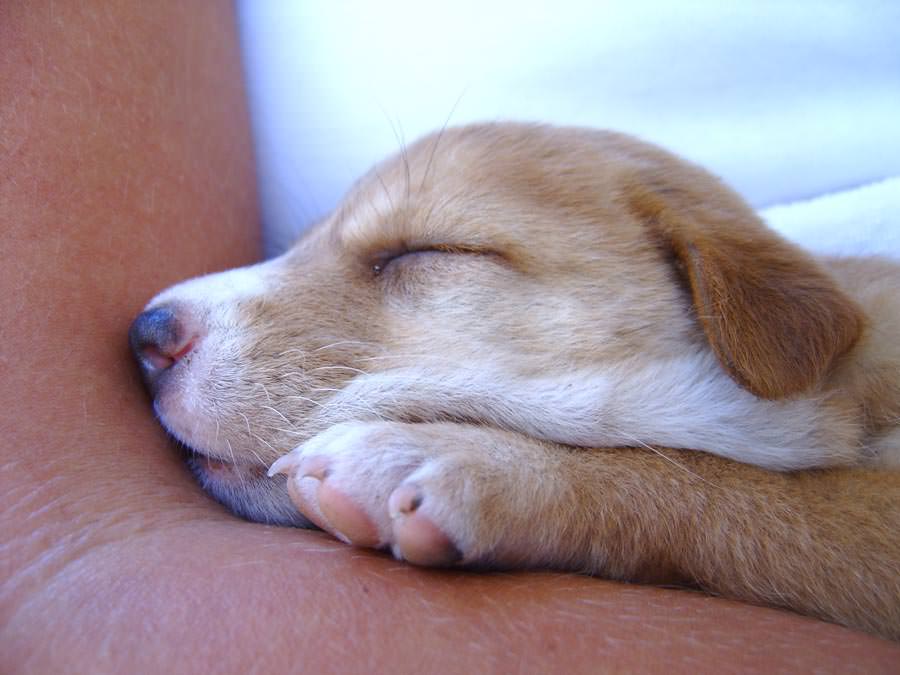 Bali Street Dogs
Bali Street Dogs
JAKARTA ANIMAL AID NETWORK
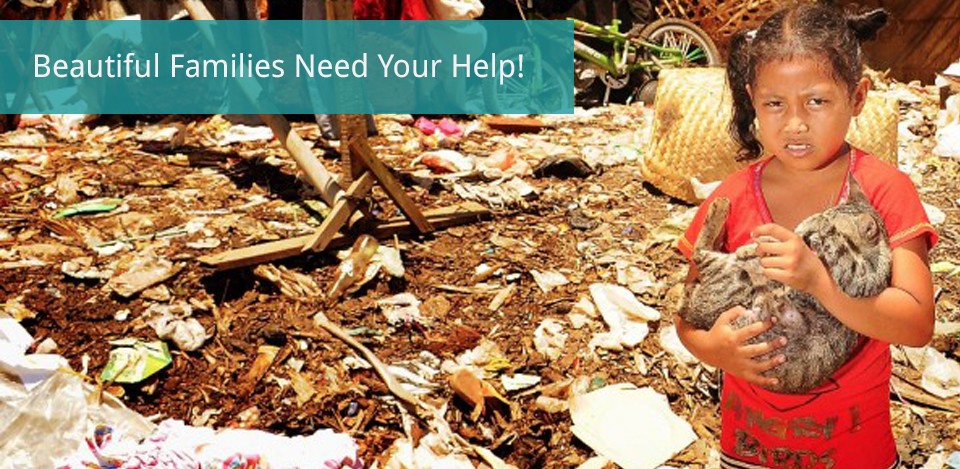 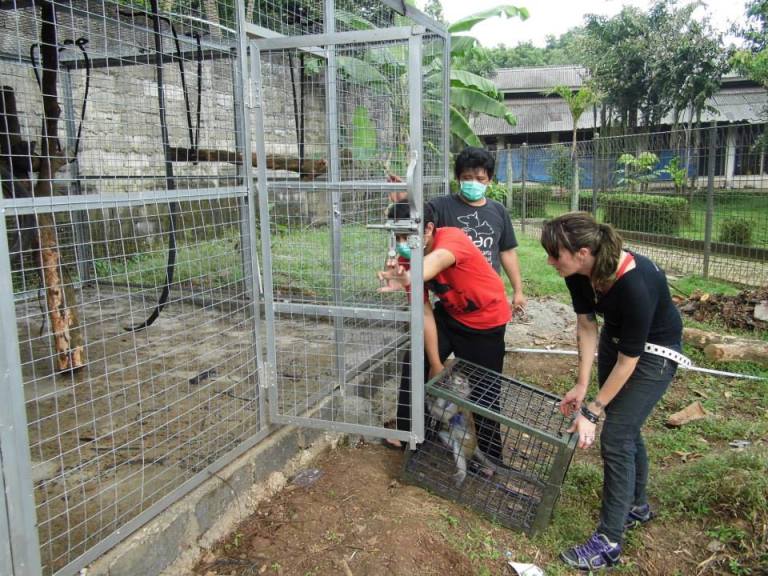 Bali Animal Welfare Association
JAAN
JAKARTA ANIMAL AID NETWORK
Bebas dari rasa ketidak-nyamanan

Hewan perlu mendapatkan lingkungan yang nyaman, tempat mereka untuk beristirahat, bermain dan beraktivitas, baik di rumah, di peternakan, di kandang, maupun di lingkungan penampungan hewan sementara (animal shelter)
JAKARTA ANIMAL AID NETWORK
3. FREEDOM FROM PAIN, INJURY AND DISEASE
Bali Street Dogs
JAKARTA ANIMAL AID NETWORK
Change For Animal Foundations
JAKARTA ANIMAL AID NETWORK
Bebas dari Luka, Penyakit dan Sakit

Menjaga kesehatan hewan harus diperhatikan secara khusus layaknya manusia. 

Vaksinasi rutin telah menjadi kebutuhan dan harus dilakukan terutama bagi yang merawat dan memiliki hewan.

Jika kondisi hewan terlihat kurang baik, segera mungkin kita memberikan medis yang dibutuhkan dan perawatan lebih lanjut agar terbebas dari sakit-penyakit.
JAKARTA ANIMAL AID NETWORK
4. FREEDOM FOR FEAR AND DISTRESS
Papua
JAKARTA ANIMAL AID NETWORK
Sohu, China
JAKARTA ANIMAL AID NETWORK
International Fund For Animal Welfare, US
JAKARTA ANIMAL AID NETWORK
Bebas dari Rasa Takut dan Stres

Sering kali terjadi peristiwa pemukulan dan penyiksaan hewan baik yang dilakukan secara sengaja maupun dengan alih-alih memberi pelajaran kepada hewan.

Pada dasarnya semua mahluk hidup perlu diperlakukan dengan baik bukan kekerasan yang disertai dengan berbagai alasan dari perlakuan tersebut.

Tanpa disadari perilaku/perlakuan kasar kepada hewan pun dapat menimbulkan efek yang panjang, yaitu rasa takut, stres hingga trauma.
JAKARTA ANIMAL AID NETWORK
5. FREEDOM TO EXPRESS NORMAL BEHAVIOR
Change For Animal Foundations
JAKARTA ANIMAL AID NETWORK
Bali Street Dogs
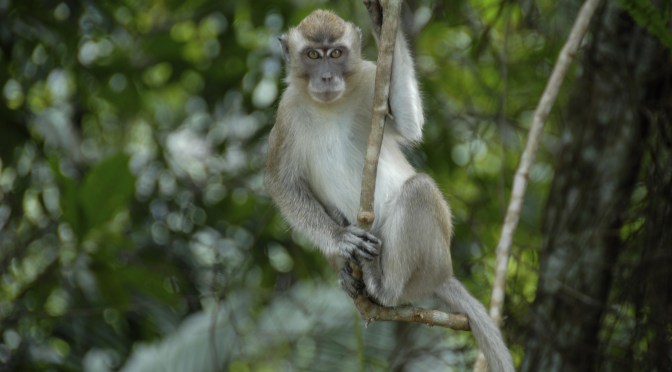 JAAN
JAKARTA ANIMAL AID NETWORK
Bebas Mengekspresikan Perilaku Normal dan Alami

Masih banyak pemelihara hewan melakukan hal-hal yang belum dipertimbangkan apakah yang dilakukannya baik untuk hewan peliharaannya. 
Contohnya adalah penggunaan pakaian tambahan untuk hewan peliharaannya, aksesoris yang dikenakan hewan peliharaannya agar terlihat menarik jika dibawa keluar dari rumah.

Lalu dalam hal merawat dan memperlakukan hewan perlu kepekaan dalam memahami tingkah laku hewan, biarkan mereka melakukan apa yang seharusnya mereka lakukan dalam kehidupan normal mereka.
Contohnya adalah perlu adanya kebebasan mereka dalam berinteraksi dengan sekitarnya, bermain dan mengetahui apa yang ada disekelilingnya.
JAKARTA ANIMAL AID NETWORK
Apakah anda sudah 
menerapkan dan melakukan 
kelima prinsip kesejahteraan hewan dalam kehidupan anda?
JAKARTA ANIMAL AID NETWORK